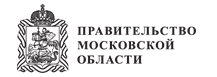 ПАМЯТКА НАСЕЛЕНИЮ ПО ДЕЙСТВИЯМ
ПРИ ПОЛУЧЕНИИ СИГНАЛА «ВНИМАНИЕ ВСЕМ!»
При угрозе возникновения или в случае возникновения экстремальной
ситуации, а именно: аварии, катастрофы, стихийного бедствия, воздушной опасности,  угрозы химического, радиоактивного заражения для привлечения внимания населения,  во всех городах (населенных пунктах) включаются звуковые сигнальные средства  (сирены, гудки предприятий и транспортных средств и др.).
ЕДИНЫЙ СИГНАЛ ОЗНАЧАЕТ
Внимание  всем
УСЛЫШАВ ЗВУКОВОЙ СИГНАЛ ВАМ НЕОБХОДИМО:
немедленно включить радио           или телевизионные приемники, для прослушивания  экстренного сообщения
дождаться поступления речевой  информации о сложившейся  обстановке и порядке действия,  которая прозвучит по окончанию  звукового сигнала
внимательно прослушать  речевую информацию
действовать в соответствии
с полученными рекомендациями
в течение всего периода  ликвидации чрезвычайной  ситуации (по возможности) держать  постоянно включенными источники  получения информации
В каждом отдельном случае речевая информация будет  соответствовать угрозе или сложившейся экстремальной ситуации  на территории города (населенного пункта).
В отдаленные места, где из-за удаленности не слышны звуки сирен и отсутствуют  источники централизованного оповещения, сигнал «ВНИМАНИЕ ВСЕМ!» и речевая информация будет передаваться через специальные автомобили,  оснащенные громкоговорящей связью, а так же при помощи мобильных  комплексов информирования и оповещения населения.

БУДЬТЕ БДИТЕЛЬНЫ И  ВНИМАТЕЛЬНЫ!